Transitioning from the 11th grade PSAT                                                        to: 

                    
                     


                      
                          REBECCA MASON
                                PRESENTER
                     SCOREMORE TEST PREP
                             443 813-1301
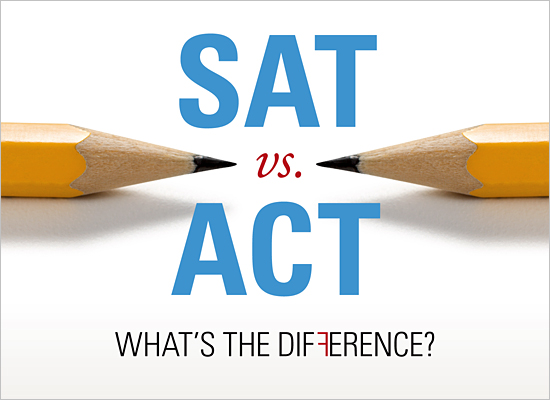 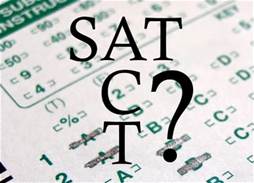 SAT

Designed to be an       aptitude test-which tests reasoning. Questions are evidence based with emphasis on multi-step problem 

Accepted by ALL college in US.
ACT

Designed to be an achievement test- which assesses skills learned in school. Questions are straight forward & less difficult to decipher.

Accepted by ALL colleges in US.
SAT   STRUCTURAL DIFFERENCES    ACT
Each section has a score range from 200-800

SAT questions get more difficult as
they progress in math area (only)

No penalty for incorrect answers


Composite SAT score is the sum of the two section scores. Report also gives national percentiles which compares your scores with national scores
Each section range 1- 36 points


Question difficulty level is more consistent on ACT

No penalty for incorrect answers


Composite ACT score is the average of student’s scores on the 4 sections. Test also gives national percentiles.
SAT   Section Overviews   ACT
Reading: 52 questions-65 minutes ( 1 minute 15 seconds) 

Writing: 44 question-35 minutes ( 47 seconds per question) 

Math (No calculator):20 questions-25 minutes ( 1 minute 15 seconds) 

Math (calculator friendly): 38 questions-55 minutes ( 1 minute26 seconds) 

154 Questions- 3 hours

Optional essay: 50 Minutes- Essay requires students to read a 650 word passage
Reading: 40 questions- 35 minutes (52 seconds per question

English (grammar): 75 questions- 45 minutes
 ( 36 seconds per question) 

Math: 60 questions- 60 minutes ( 1 minute per question)

Science: 40 questions-35 minutes ( 52.5 seconds per question) 

215 Questions-2 hours 55 minutes
Optional essay: 40 minutes- Essay-describes a social issue & provides 3 different views- very little reading
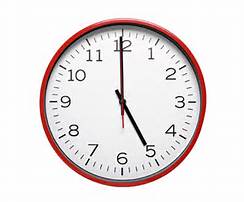 SAT    Reading Section   ACT
52 questions= 65 minutes
“Twofer one “ questions

Emphasis on commonly used vocab words

Answer choices more convoluted

Integrated charts &  graphs
40 questions=35 minutes
No “Twofer one” questions

Fewer vocab words- more content based questions

Many one word or short phrase answers

No charts & graphs
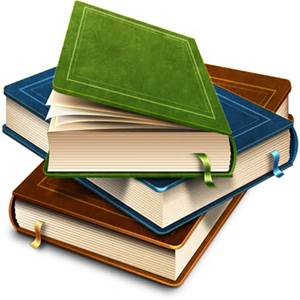 SAT Writing-language      ACT( English)
44 questions=35 minutes
     (writing/language)

Easiest section to repair

Added to the reading score only for  total 1 R/W/L score.


Charts or graphs
75 questions= 45 minutes
            (English) 

Easiest section to repair

Averaged with the R/M/S scores for 1 composite score 
No charts or graphs 

More emphasis on Punctuation
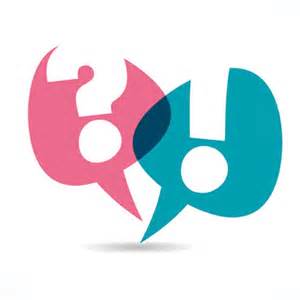 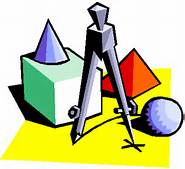 SAT      Math       ACT
Two math sections: 
55 minute  section=calculator allowed
20 minute section=  calculator NOT allowed
13 Grid-in questions
Problem solving, data analysis, algebra 1+2,  geometry and trigonometry. Formulas provided 

4 answer choices
One 60 minute Math section=
calculator allowed
NO Grid-ins ( student produced responses) phew!  

Questions are more straight forward  

Algebra 1+2, geometry,  trigonometry. No formulas provided

5 answer choices
SAT          Science        ACT
Charts & graphs are spread out throughout all sections



One reading passage is a technical and detailed  natural science passage
40 questions: 35 minutes 
Data analysis warehoused on one compartmentalized science section only
Approximately 3-4 questions require basic science knowledge
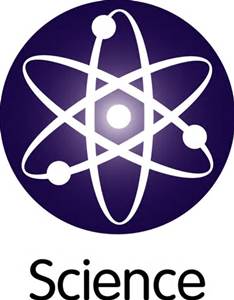 SAT         ESSAY       ACT
Essay is optional- maybe!
Essay written at the end of SAT
50 minutes=length  
Extended passage ( 650-750 words) is  central focus of essay
Prompt remains the same but reading passage changes
Essay requires writer to analyze the argument of author
Examples of reasoning & evidence come from passage 
Two readers
3 essay sub-scores ranging from 2-8: reading, analysis, writing. Essay score not combined with multiple choice SAT section.
Essay is optional-maybe!
Essay written at the end of ACT
40 minutes= length
Writer provided with 3 perspectives on a topic regarding a social issue
Writers must consider each perspective offered & write a clear essay that evaluates each perspective, states their own perspective & explains the relationship between their views & the 3 presented
Two readers:2-12 score (assesses the writer’s ideas, support, organization and use of language)
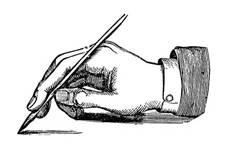 As you read the passage below-
   consider how the author uses:



Evidence, such as facts or examples, to build support.
Reasoning to develop ideas and to connect claims and evidence.
Stylistic or persuasive elements, such as word choice or appeals to emotion to add power to the ideas expressed.
THE Prompt

Write an essay in which you explain how the author builds an argument to persuade ( his/her) audience regarding the author’s claim. In your essay, analyze how the author uses one or more of the features listed above (or features of your own choice) to strengthen the logic & persuasiveness of (his/ her) argument.  Be sure that your analysis focuses on the relevant features of the passage. 

Your essay should not explain whether you agree with the author’s claims, but rather explain how the author builds an argument to persuade ( his/her) audience.
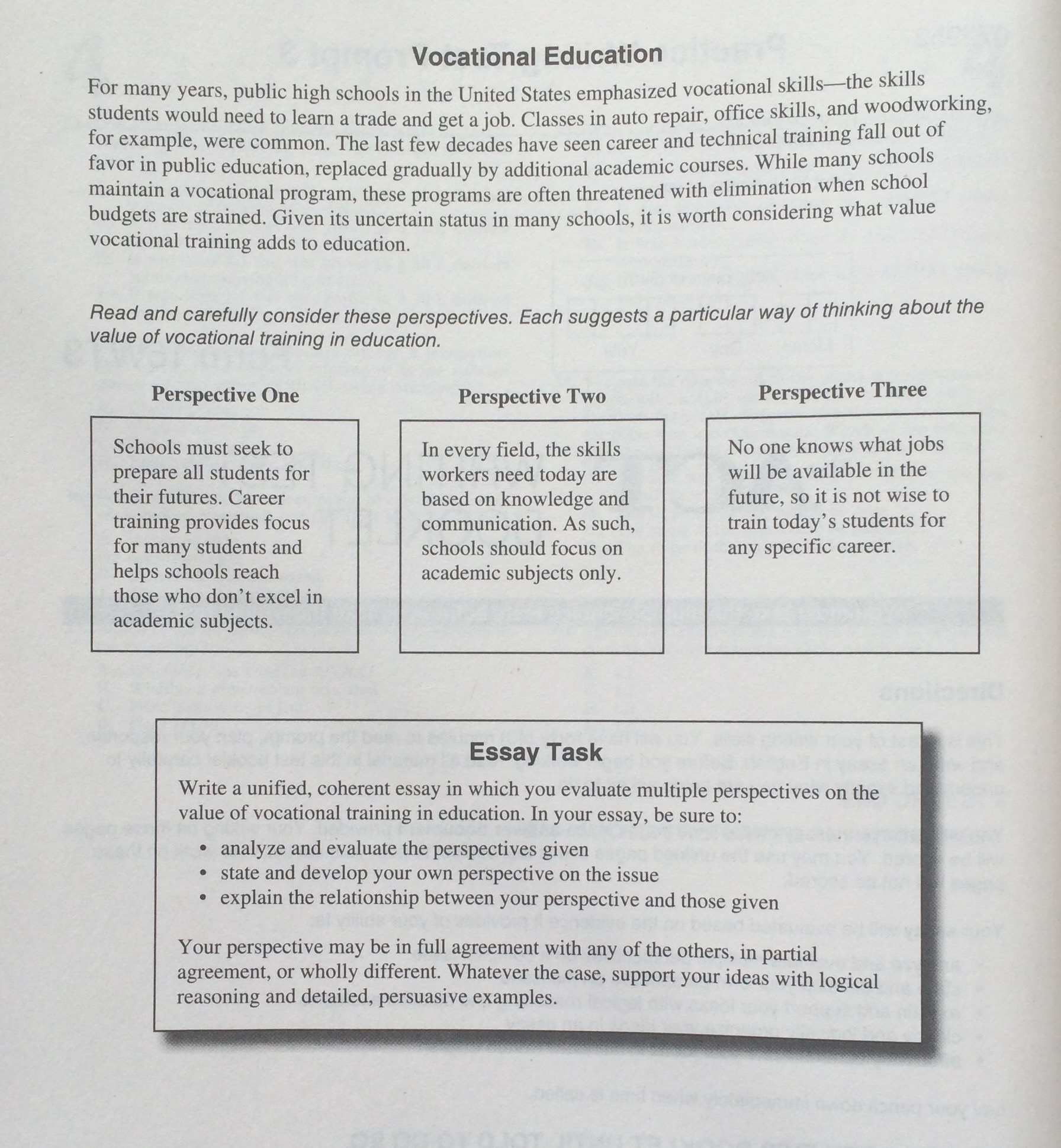 SAT                                   ACT
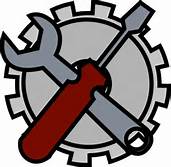 Offered 7 times a year:  March, May* June, August, October*, November & December ( question and answer)

Scores returned 20 days from test date

For more information go to www.collegeboard.org
Offered 6 times a year: February, April*, June*, September, October, December* ( test information release) 

Scores returned 10 days from test date

For more information go to www.act.org
Colleges consider : GRADES, courses, rank, SAT’s, leadership, talents, recommendations
take challenging courses
get best grades possible
READ, READ for pleasure
write more
puzzles, brain-teasers
take practice PSAT, SAT & ACT
learn from score reports
review math
take good prep course
develop test-taking skills/ strategy
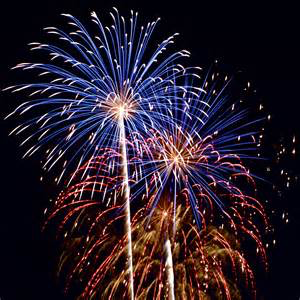 Super Scoring
What is it?
Who does this?
Will colleges see all previous 
scores?

               Not necessarily

You select test dates.
You cannot separate scores from any
   particular test date.  All go from one
   date, or none goes.
Questions  
   
 Please feel free to contact us: 


                          Martgagnon@aol.com
                                      Rebecca Mason 
                443 813-1301
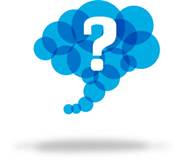